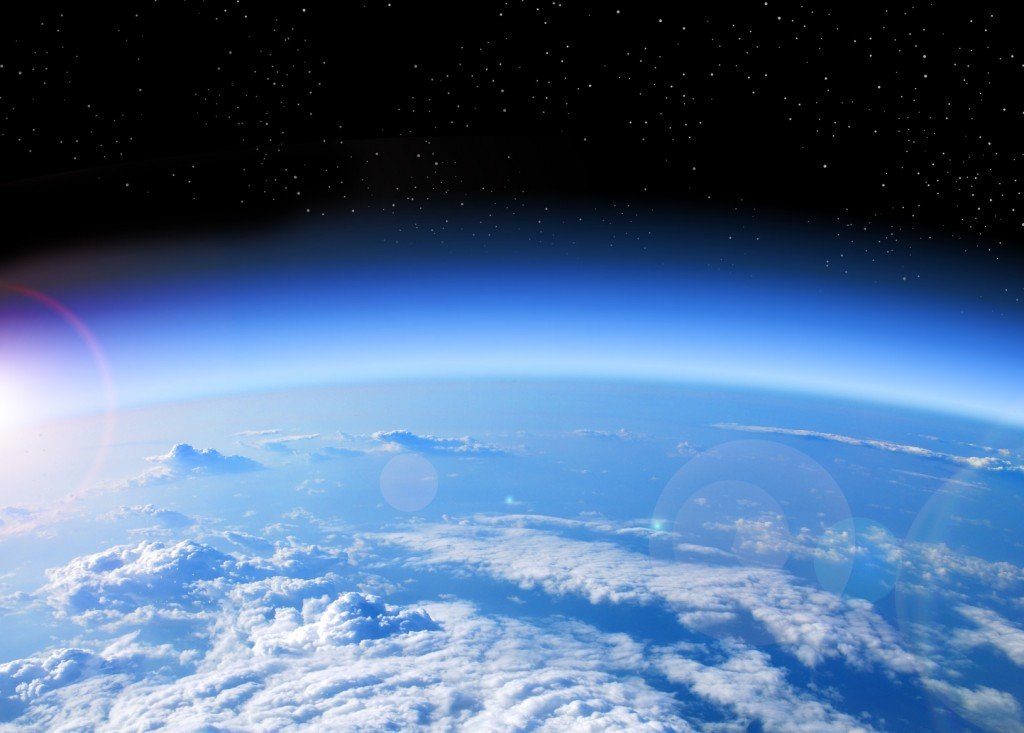 Spheres of the Earth
Earth Systems
Geosphere
All layers of the solid earth
Hydrosphere
All earth’s water
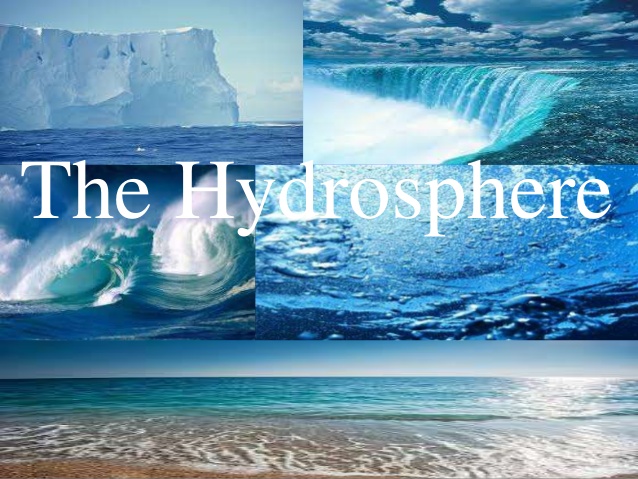 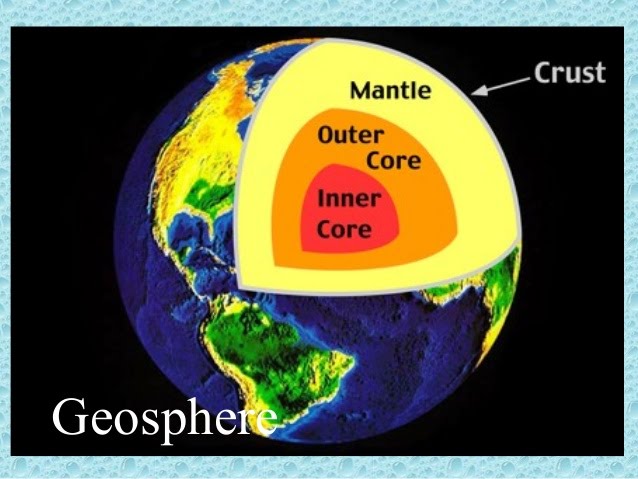 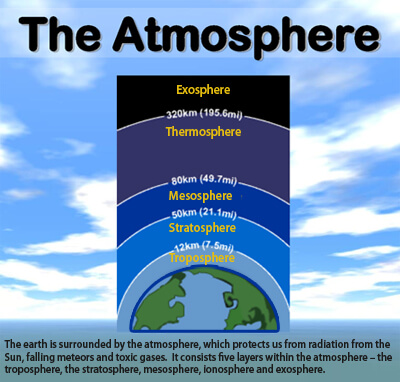 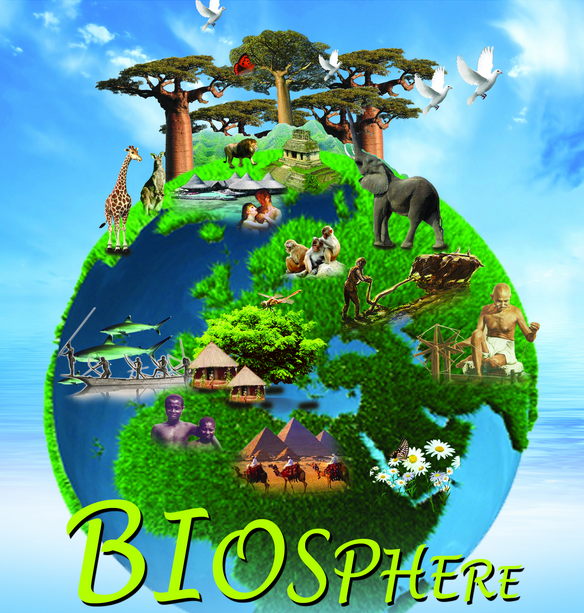 Atmosphere
Outermost system
Mixture of gases and particles
Biosphere
All living things
Within all other systems
On land, water, and air
Hydrosphere
All Earth’s water
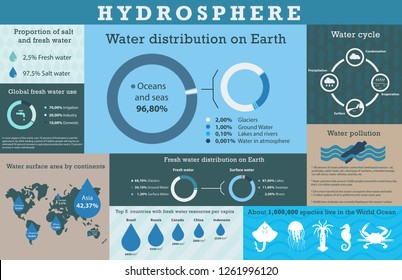 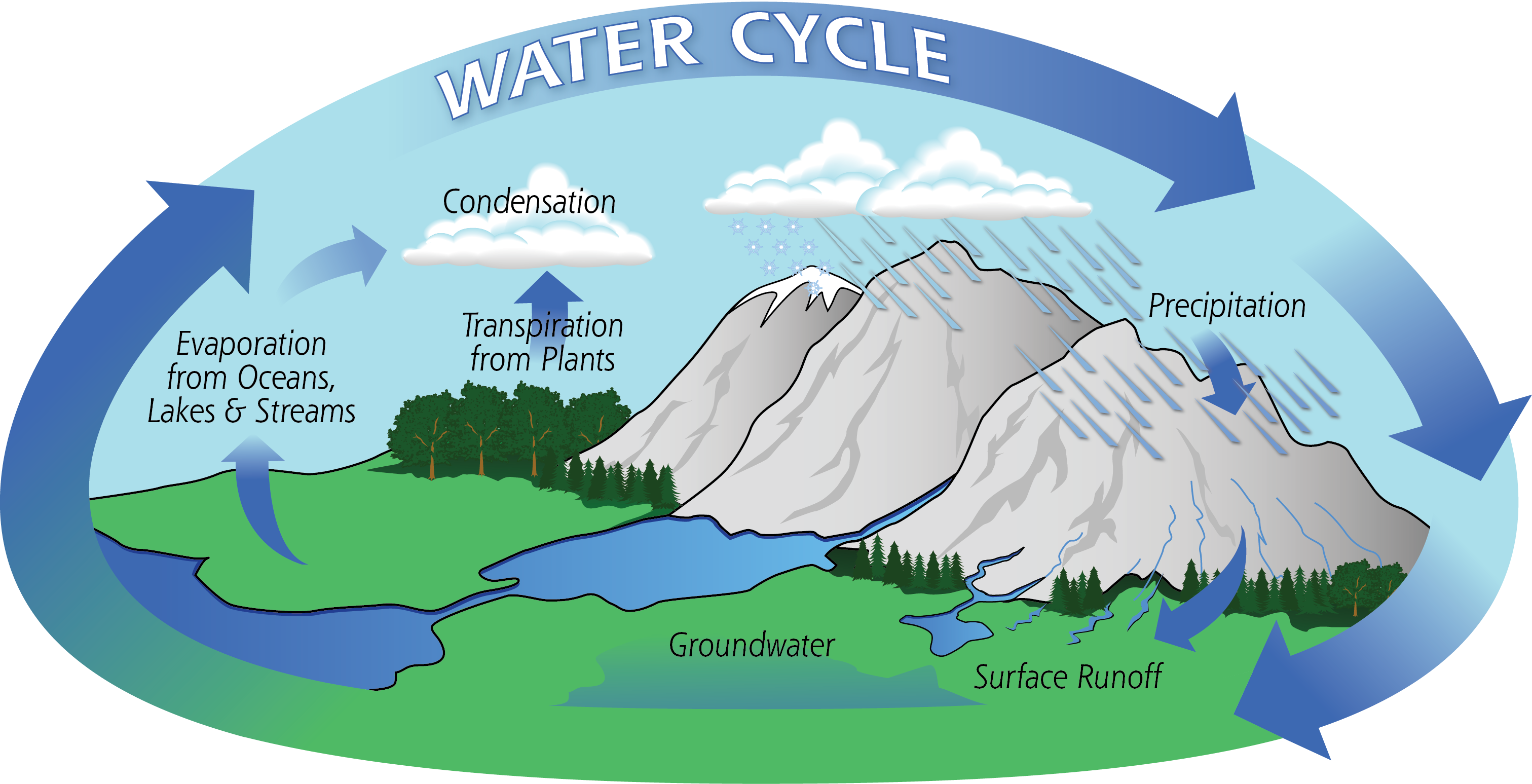 Hydrosphere
The Water Cycle
Condensation
Evaporated water changes from gas to a liquid
Gathers with dust to form clouds
Precipitation
Condensation and water falls to earth as rain or snow
Evaporation
Liquid water changes to a gas and rises into the atmosphere
Transpiration
Water evaporates out of plant leaves
Collection
Water collects as runoff or groundwater
Ocean Currents
Ocean Currents--“Stream-like” movements of water
Surface Currents
Occur near the surface
Caused by wind
Depths of 100-1000 meters
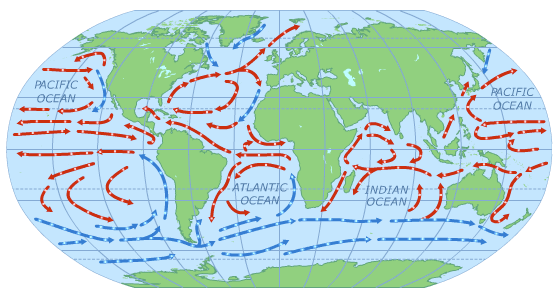 Ocean Currents
What Affects Surface Currents?
Continental Deflections
Currents change direction when they meet continents
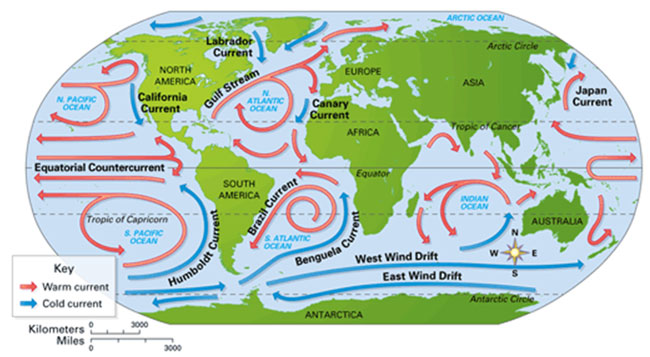 Ocean Currents
What Affects Surface Currents?
Coriolis Effect
Earth’s rotation causes moving air and water to appear to move to the right in the northern hemisphere and to the left in the southern hemisphere
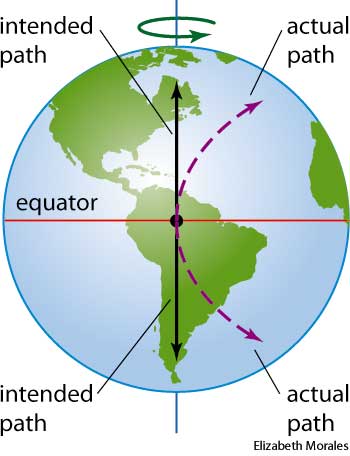 Ocean Currents
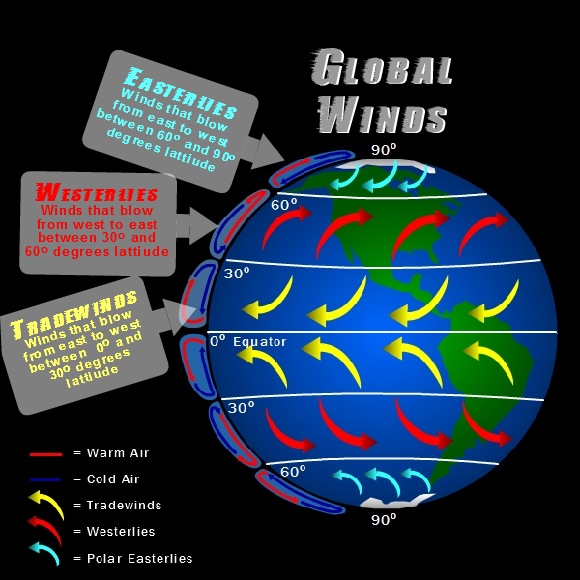 What Affects Surface Currents?
Global Winds
Winds that blow across the surface of Earth’s oceans push water across Earth’s surface
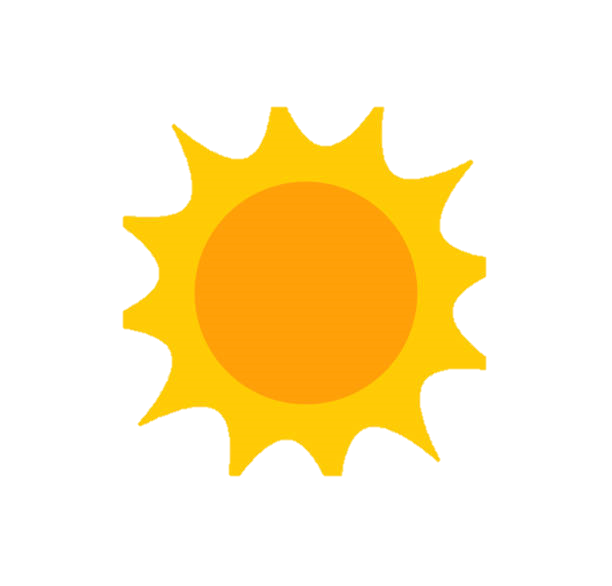 Ocean Currents
What Powers Ocean Currents?
The Sun
Heats up water at the Equator
Gravity 
Warm, less dense water goes up
Cold, more dense water goes down
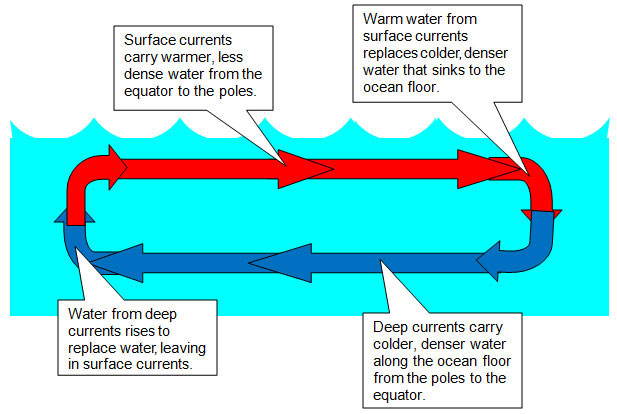 Ocean Currents
Deep Currents
Occur far below surface
Caused by differences in water density 
Salinity
More salt, more density
Temperature
Colder temperature, more density
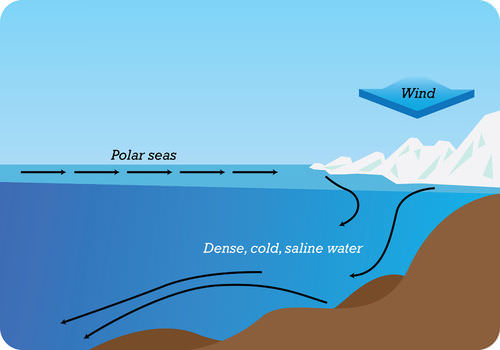 Atmosphere
A thin layer of gases surrounding Earth
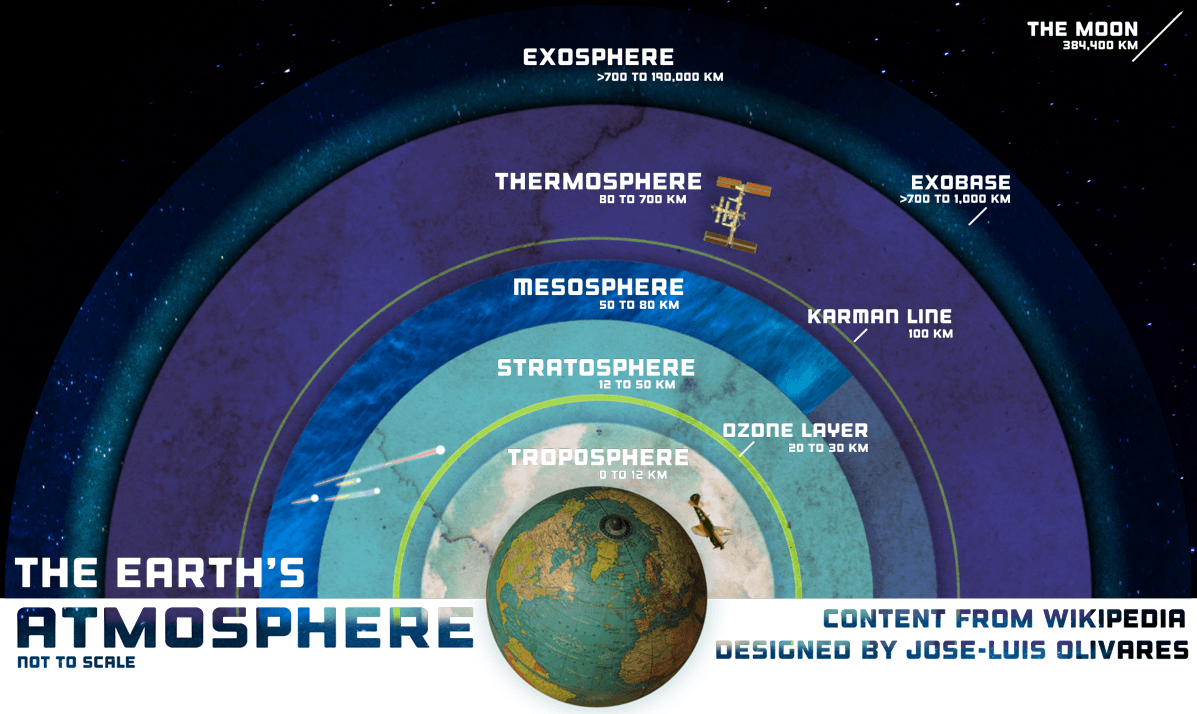 Atmosphere
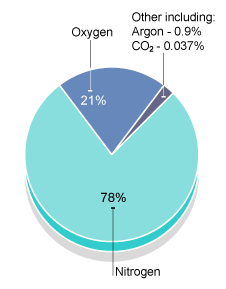 Composition
Gases
Nitrogen=78%
Oxygen=21%
Other gases- 
   (water vapor, argon, carbon dioxide)=1%

Solids and Liquids
Dust, pollen, salt, volcanic ash
Water droplets, acids
Atmosphere
Importance
Contains oxygen, carbon dioxide, and water necessary for life
Keeps Earth’s temperatures within a survivable range
Protects living things from Sun’s harmful rays
Protects Earth’s surface from being struck by meteors
Atmosphere
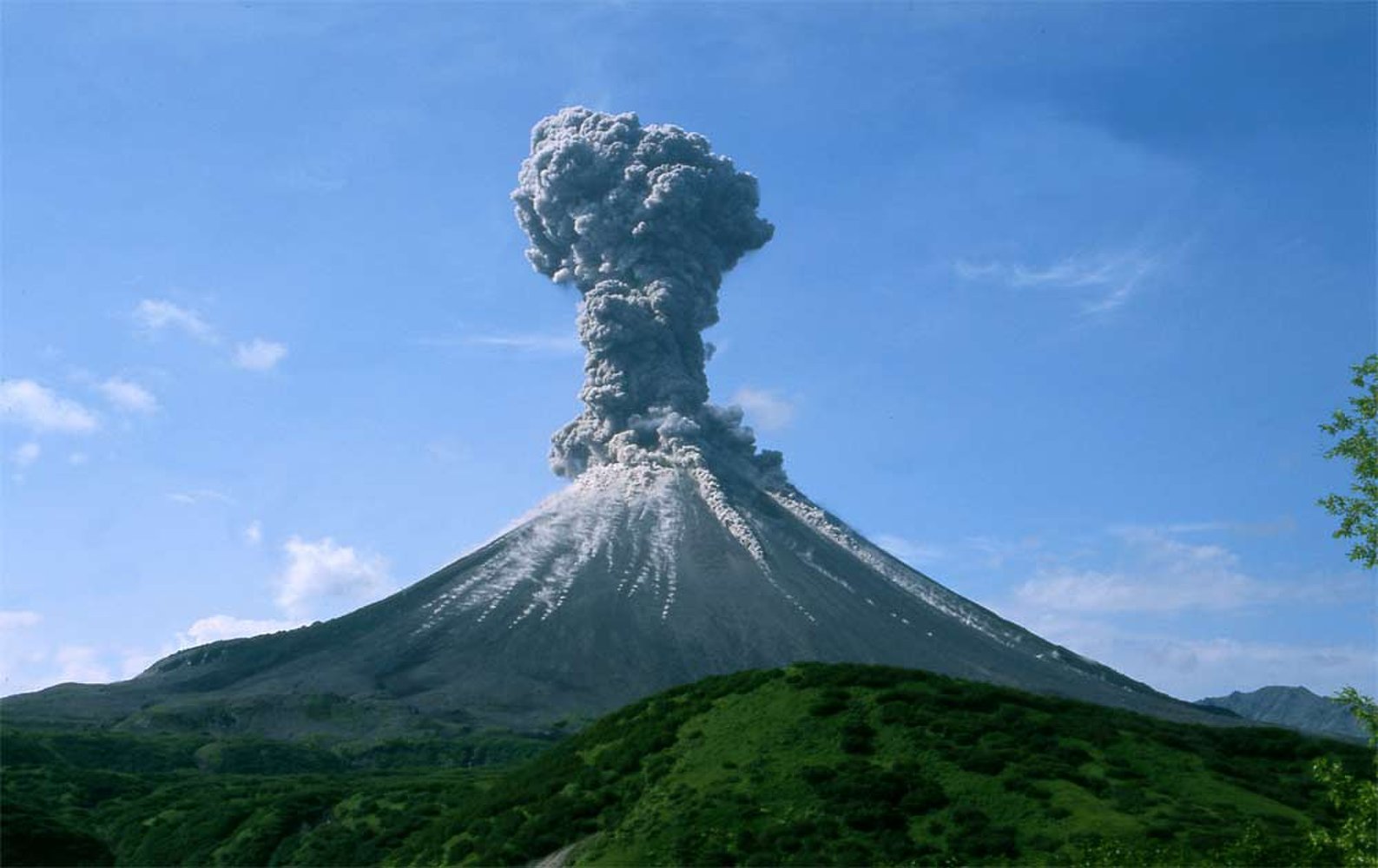 Origin
Gases from erupting volcanoes on early Earth emitted hot gases, gases formed atmosphere

Early atmosphere was mostly water vapor

As Earth cooled, water vapor condensed and fell in liquid form

Water cycle occurred for thousands of years

First organisms used photosynthesis, removing CO2 and giving off O2
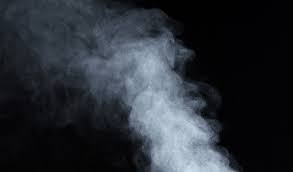 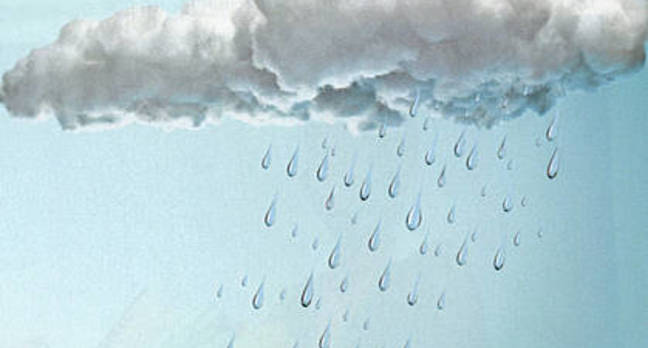 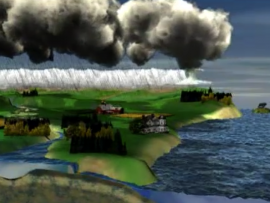 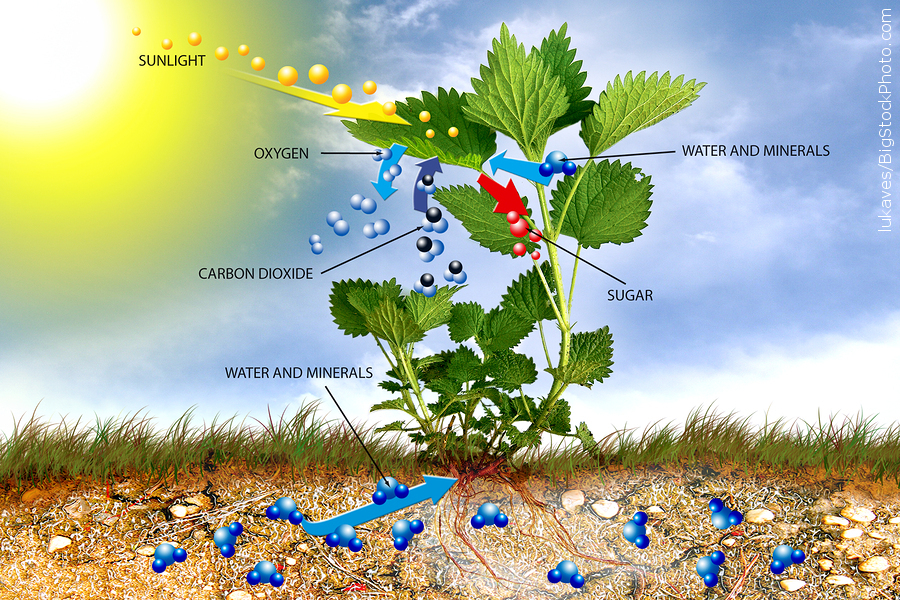 Atmosphere
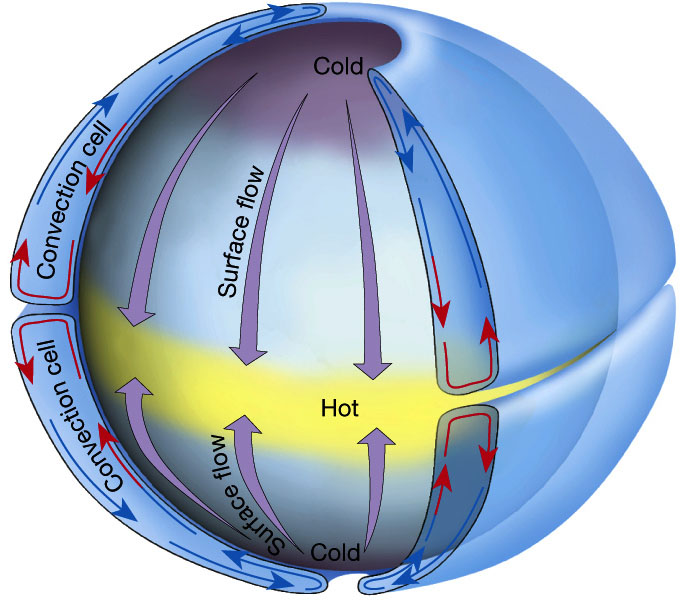 Circulating Air
Affects weather and climate around the world
Warm, less dense air rises
Cool, more dense air sinks
Energy From the Sun
Radiation

Transfer of energy by electromagnetic waves
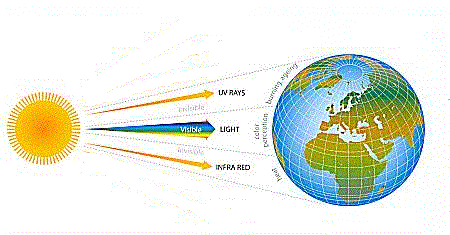 Energy From the Sun
Radiation

Visible light
Light you can see
Converted to thermal energy (heat)
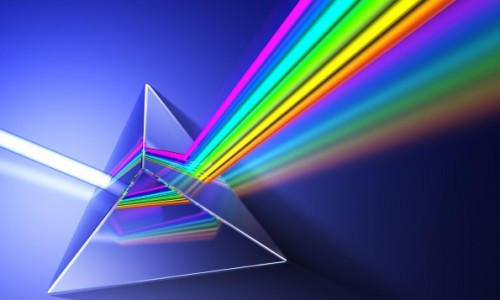 Energy From the Sun
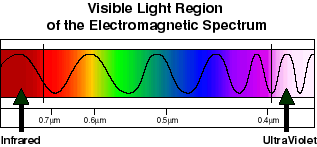 Radiation

Ultraviolet Light-UV
Short wavelengths
Burns human skin
Causes skin cancer
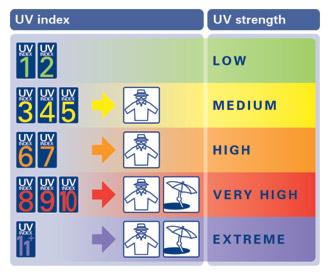 Energy From the Sun
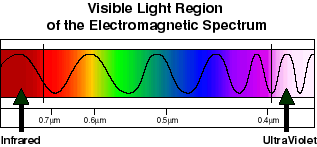 Radiation

Infrared Light-IR
Longer wavelengths
Felt as warmth
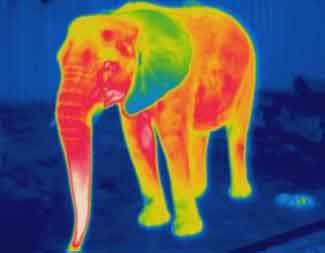 Energy on Earth
Energy on Earth
Absorption
	20% of sun’s radiation absorbed by particles in atmosphere
50% of sun’s radiation absorbed by Earth’s surface

Reflection
25% of sun’s radiation is reflected by clouds and particles
5% of sun’s radiation is reflected by land and sea surfaces
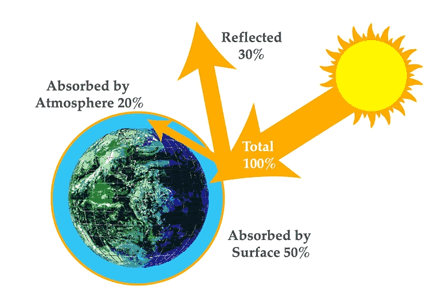 Energy From the Sun
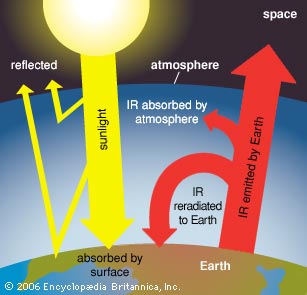 Radiation Balance

Amount of radiation earth receives from sun is the same as the amount radiated back into the atmosphere
Energy From the Sun
Greenhouse Gases

Greenhouse gases=water vapor, carbon dioxide and methane 
Gases in atmosphere let in sunlight
Gases trap some radiation and direct it back to earth
Radiation builds up on earth’s surface as thermal energy
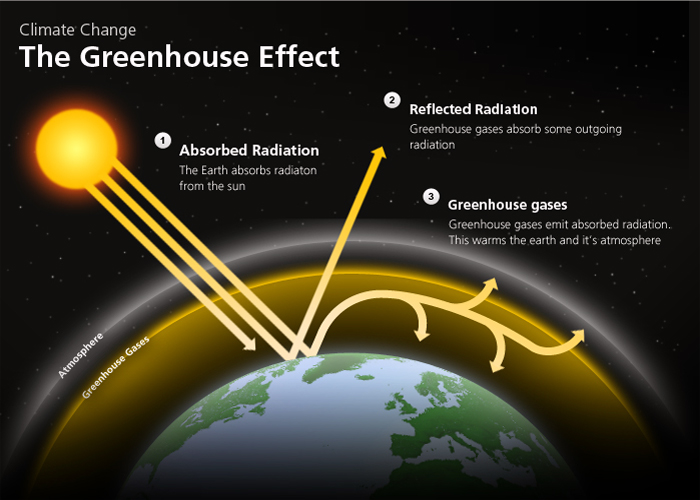